Translate:  1.  I like to eat.  2.  My sister eats dessert for [para] breakfast.  3.  She is fat.
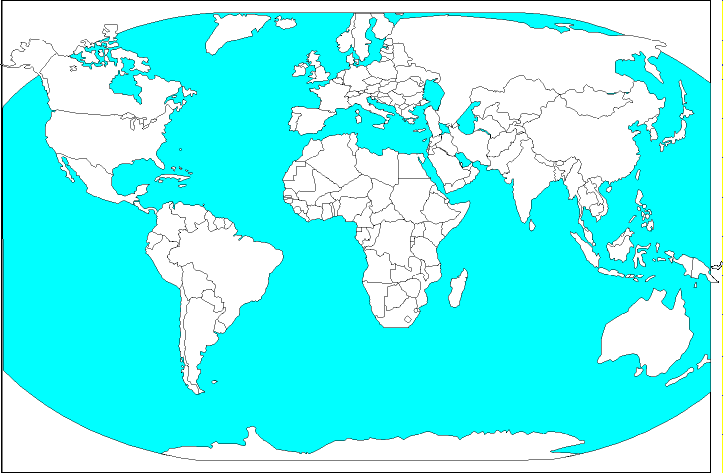 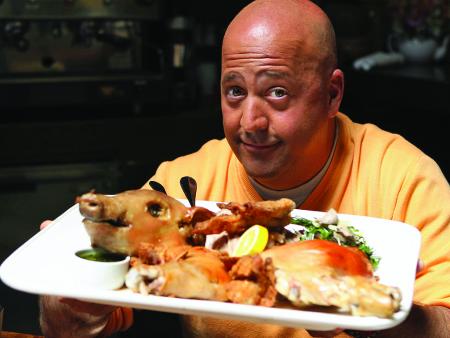 Bonus: ¿Dónde está España? ¿Cuál es la capital?